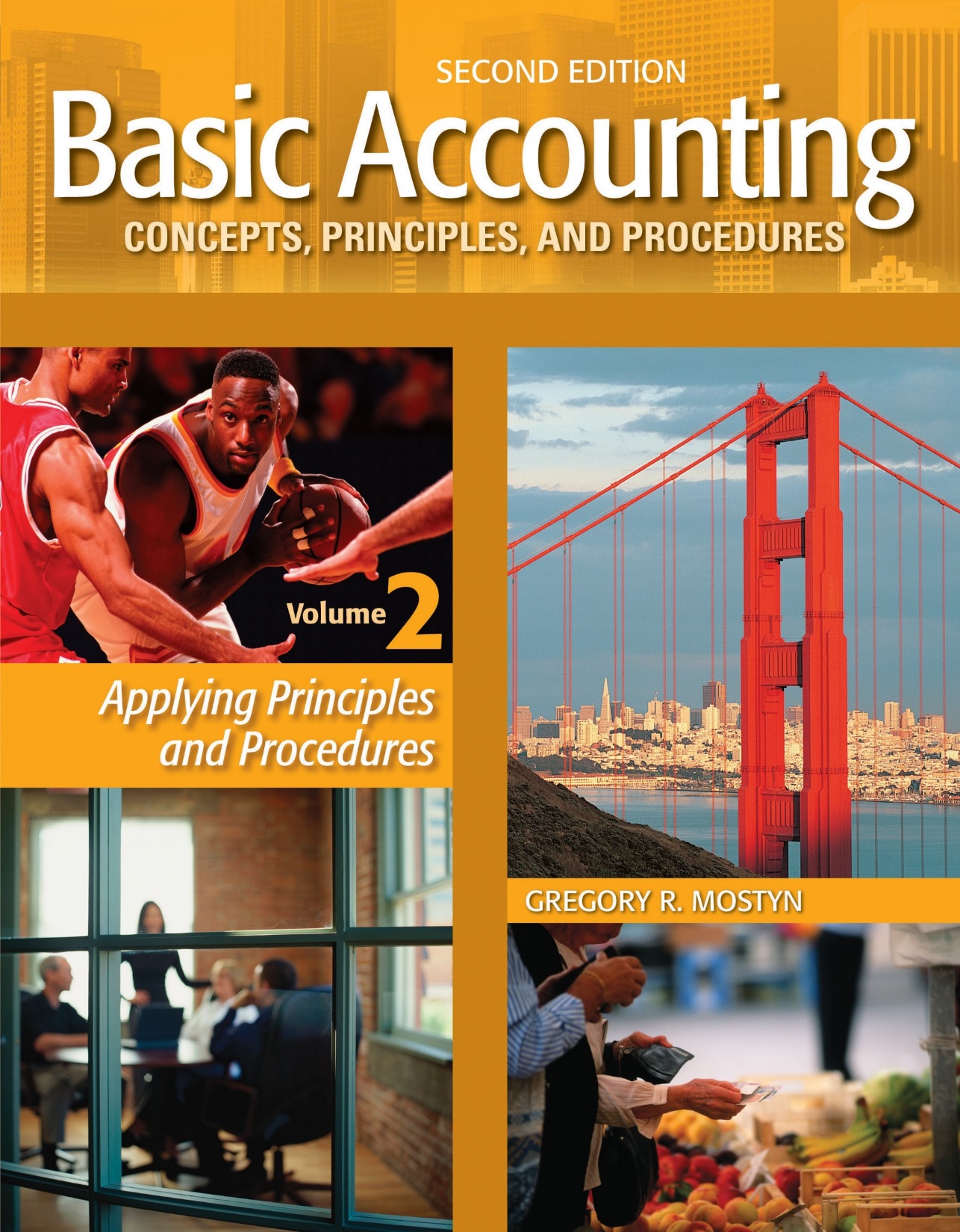 Basic Accounting Concepts Principles and Procedures, 2nd Edition, Volume 1
Basic Accounting Concepts Principles and Procedures, 2nd Edition, Volume 2
© Copyright 2018 Worthy and James Publishing
Learning Goal 12
© Copyright 2018 Worthy and James Publishing
Periodic Inventory Method
Overview: Period-End Procedures
•  The period-end procedures for a merchandising business are the same 
    basic procedures as for a service business.  These are:
 
1) Adjusting entries
2) Closing entries
3) Financial statement preparation
4) Post-closing trial balance
 
• Items 1 and 4 are essentially the same as discussed in previous learning 
  goals, although more accounts may be involved.
 
• The type of financial statements for a merchandising company are the same 
   as for  a service company, although they contain more accounts.
 
• Therefore, we will concentrate here on closing procedures, which involve 
   inventory accounts, and then review financial statements.
© Copyright 2018 Worthy and James Publishing
Periodic Inventory Method
Inventory Procedures
•  When the periodic inventory method is used, either one of two common 
    inventory procedures can be selected.  These procedures are called:
 
1) The closing method: This means that merchandise inventory is part of 
     the closing entries.
 
2) The adjusting method: This means that merchandise inventory is part of 
    the adjusting entries.
 
• In this slide sequence we will discuss the closing method. 
 
Different businesses use different procedures.  If you wish to use or study the adjusting method, you can skip these closing method slides and begin with the slide that introduces the adjusting method.
© Copyright 2018 Worthy and James Publishing
Periodic Inventory Method
Merchandising Worksheet: Closing Method
• A merchandising company worksheet is illustrated on the following page.
 
• The worksheet has been minimized to focus on the accounts related to a merchandising company.  These are shown in blue and orange.
 
• The shaded areas are for the other account balances.
 
• The key worksheet difference for the closing method is to:  
 
   1) enter the beginning inventory of $76,000 into the debit side of the income statement column and  
   2) enter the ending inventory of $25,700 in both the credit side of the income statement column and the debit side of the balance sheet column.
 
  This procedure will result in both the correct cost of goods sold and the 
  correct ending inventory.
© Copyright 2018 Worthy and James Publishing
Worksheet
Insert Ending Inventory
© Copyright 2018 Worthy and James Publishing
Cost of goods sold is calculated from the green accounts.
© Copyright 2018 Worthy and James Publishing
Periodic Inventory Method
Income Statement
•  Just as with a service company, a worksheet for a merchandising 
    company is used to prepare financial statements.   
 
•  The greatest financial statement changes between a service company and a merchandising company are on a merchandising company income statement.  It contains net sales and the cost of goods sold calculation.
 
•  An example is on the following slide. Cost of goods sold is highlighted.
© Copyright 2018 Worthy and James Publishing
Periodic Inventory Method Income Statement (partial), continued
• Sometimes operating expenses are further detailed into selling expenses and administrative expenses (also called “general and administrative”) as shown below.
© Copyright 2018 Worthy and James Publishing
Periodic Inventory Method
Income Statement, continued
• Generally Accepted Accounting Principles (GAAP) require that income statement items that are incidental – not part of regular operations – be disclosed separately at the bottom of an income statement.
 
 
• These items are part of a section called “Other”  
 
• There is no single list of these items, because business operations vary.  However, typical items are:
 
    • Interest revenue and interest expense
    • Gains and losses
    • Other revenues and other expenses incidental to being in business
 
• An example is on the next slide.
© Copyright 2018 Worthy and James Publishing
Periodic Inventory Method
Income Statement (partial), continued
© Copyright 2018 Worthy and James Publishing
Periodic Inventory Method
Gross Profit Percentage
• The gross profit percentage is calculated as: $ Gross Profit / $ Net Sales
 
 
• Example: $120,200 / $300,500 = .40 = 40%
 
 
• For merchants and manufacturing companies the gross profit percentage is an extremely important number.
 
 
• The gross profit percentage shows what percentage of each sales dollar is available to cover operating and other 
   expenses, and to provide a profit.  Relatively small changes in the percentage can result in a significant 
   percentage impact on profitability.
 
 
• The decisions that affect gross profit are significant.  These are sales prices, sales volume goals, and cost of 
   merchandise.
© Copyright 2018 Worthy and James Publishing
Periodic Inventory Method
Closing Entry: Closing Method
• The closing entries for a merchandising company follow the same steps that you learned for a service company, 
   although there are more accounts involved.
 
1) As before, all temporary account balances that increase net income (credit balances) are closed with 
    debits and income summary is credited.
 
2) As before, all temporary account balances that decrease net income (debit balances) are closed with 
    credits and income summary is debited.
 
3) Income summary is closed into retained earnings.
 
4) If there are dividends, the dividends account is closed into retained earnings.
© Copyright 2018 Worthy and James Publishing
Periodic Inventory Method
Closing Entry: Closing Method
• The one significant difference for a merchandising company involves merchandise inventory.
 
• When using the “closing method”, beginning and ending inventory balances are recorded as part of the closing 
   entries.
 
• Beginning inventory ($76,000) adds to cost of goods sold; therefore, it reduces net income.  Ending inventory 
  ($25,700) reduces cost of goods sold; therefore, it increases net income.
 
• Closing entries are illustrated on the following slide.  The worksheet income statement column is the data source.
 
• We assume that dividends were $10,000.
© Copyright 2018 Worthy and James Publishing
Periodic Inventory Method
Closing Entry: Closing Method
Part I: Net Income Into Income Summary
Net income: 360,800  – 338,020 = 22,780
© Copyright 2018 Worthy and James Publishing
Periodic Inventory Method
Closing Entry: Closing Method
Part II: Final Closing Entries
© Copyright 2018 Worthy and James Publishing
Periodic Inventory Method
Adjusting Method
© Copyright 2018 Worthy and James Publishing
Periodic Inventory Method
Merchandising Worksheet: Adjusting Method
• A merchandising company worksheet is illustrated on the following page.
 
• The worksheet has been minimized to focus on the accounts related 
   to a merchandising company.  These are shown in blue and orange.
 
• The shaded areas are for the other account balances.
 
• The key worksheet difference for the adjusting method is to:  
 
   1) enter the beginning inventory of $76,000 as a credit adjustment to Merchandise Inventory and a debit to 
       Income Summary.
   2) enter the ending inventory of $25,700 as a debit adjustment to Merchandise Inventory and a credit to 
       Income Summary.
 
  This procedure will result in both the correct cost of goods sold and the correct ending inventory.
© Copyright 2018 Worthy and James Publishing
Cost of goods sold is calculated from the green accounts.
Periodic Inventory Method
Income Statement
•  Just as with a service company, a worksheet for a merchandising 
    company is used to prepare financial statements.   
 
•  The greatest financial statement changes between a service company and a merchandising company are on a merchandising company income statement.  It contains net sales and the cost of goods sold calculation.
 
•  An example is on the following slide. Cost of goods sold is highlighted.
© Copyright 2018 Worthy and James Publishing
Periodic Inventory Method
Income Statement (partial), continued
• Sometimes operating expenses are further detailed into selling expenses and administrative expenses 
  (also called “general and administrative”) as shown below.
© Copyright 2018 Worthy and James Publishing
Periodic Inventory Method
Income Statement, continued
• Generally Accepted Accounting Principles (GAAP) require that income statement items that are incidental – not 
  part of regular operations – be disclosed separately at the bottom of an income statement.
 
 
• These items are part of a section called “Other”  
 
• There is no single list of these items, because business operations vary.  However, typical items are:
 
    • Interest revenue and interest expense
    • Gains and losses
    • Other revenues and other expenses incidental to being in business
 
• An example is on the next slide.
© Copyright 2018 Worthy and James Publishing
Periodic Inventory Method
Income Statement (partial), continued
© Copyright 2018 Worthy and James Publishing
Periodic Inventory Method
Gross Profit Percentage
• The gross profit percentage is calculated as: $ Gross Profit / $ Net Sales
 
 
• Example: $120,200 / $300,500 = .40 = 40%
 
 
• For merchants and manufacturing companies the gross profit percentage is an extremely important number.
 
 
• The gross profit percentage shows what percentage of each sales dollar is available to cover operating and other 
   expenses, and to provide a profit.  Relatively small changes in the percentage can result in a significant 
   percentage impact on profitability.
 
 
• The decisions that affect gross profit are significant.  These are sales prices, sales volume goals, and cost of 
   merchandise.
© Copyright 2018 Worthy and James Publishing
Periodic Inventory Method
Closing Entry: Adjusting Method
• The closing entries for a merchandising company follow the same steps that you learned for a service company, 
   although there are more accounts involved.
 
1) As before, all temporary account balances that increase net income (credit balances) are closed with 
    debits and income summary is credited.
 
2) As before, all temporary account balances that decrease net income (debit balances) are closed with 
    credits and income summary is debited.
 
3) Income summary is closed into retained earnings.
 
4) If there are dividends, the dividends account is closed into retained earnings.
© Copyright 2018 Worthy and James Publishing
Periodic Inventory Method
Closing Entry: Adjusting Method
• The one significant difference for a merchandising company involves merchandise inventory.
 
• When using the “adjusting method”, beginning and ending inventory balances are recorded as part of the 
   adjusting entries, as you saw entered on the worksheet.
 
• Beginning inventory ($76,000) adds to cost of goods sold; therefore, it reduces net income.  Ending inventory 
  ($25,700) reduces cost of goods sold; therefore, it increases net income.
 
• Closing entries are illustrated on the following slide.  The worksheet income statement column is the data source.
 
• We assume that dividends were $10,000.
© Copyright 2018 Worthy and James Publishing
Periodic Inventory Method
Closing Entry: Adjusting Method

Part I: Merchandise Inventory and Income Summary in Adjusting Entries
© Copyright 2018 Worthy and James Publishing
Periodic Inventory Method
Closing Entry: Adjusting Method
 
Part I: Closing Revenue/Expense Accounts Into Income Summary
© Copyright 2018 Worthy and James Publishing
Periodic Inventory Method
Closing Entry: Adjusting Method
 
Part II: Final Closing Entries
© Copyright 2018 Worthy and James Publishing